٤-١
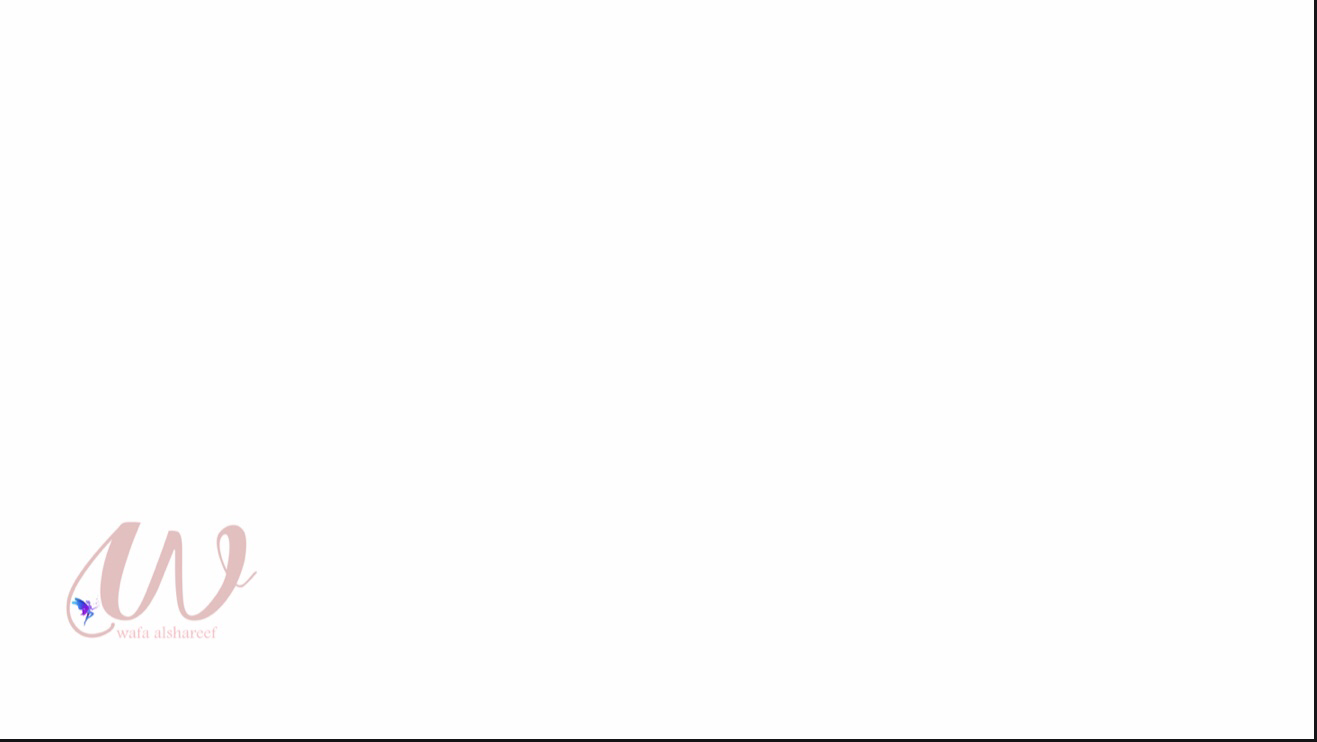 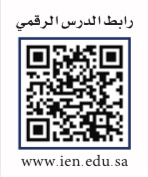 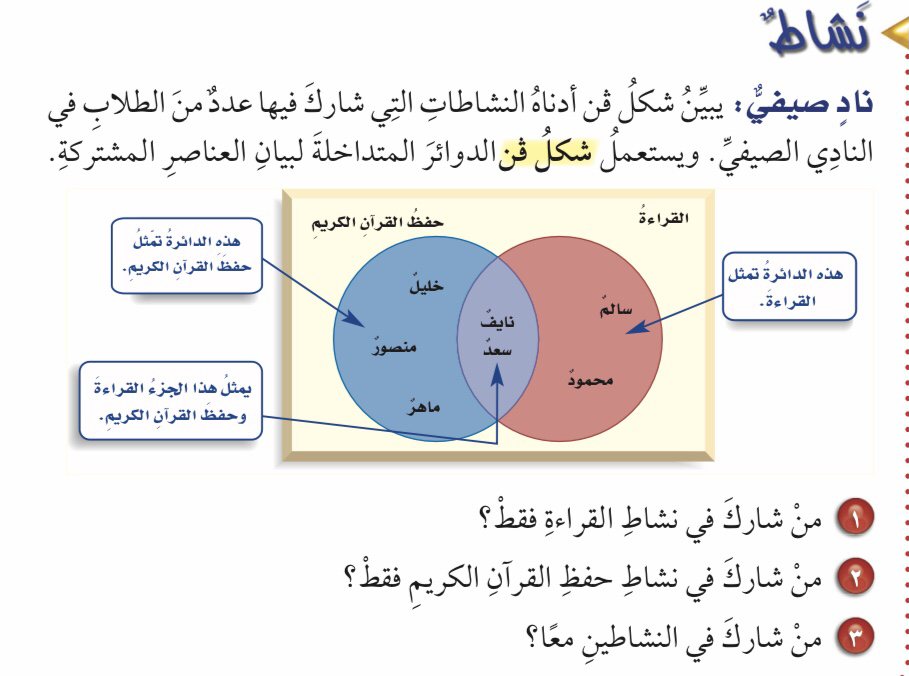 القاسم المشترك الأكبر
فكرة الدرس : 
أجد القاسم المشترك الأكبر لعددين أو اكثر 
المفردات :
شكل ڤن 
القاسم المشترك 
القاسم المشترك الأكبر (ق.م.أ)
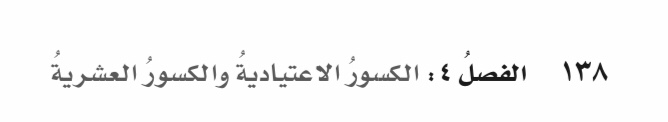 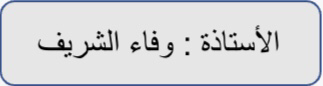 ٤-١
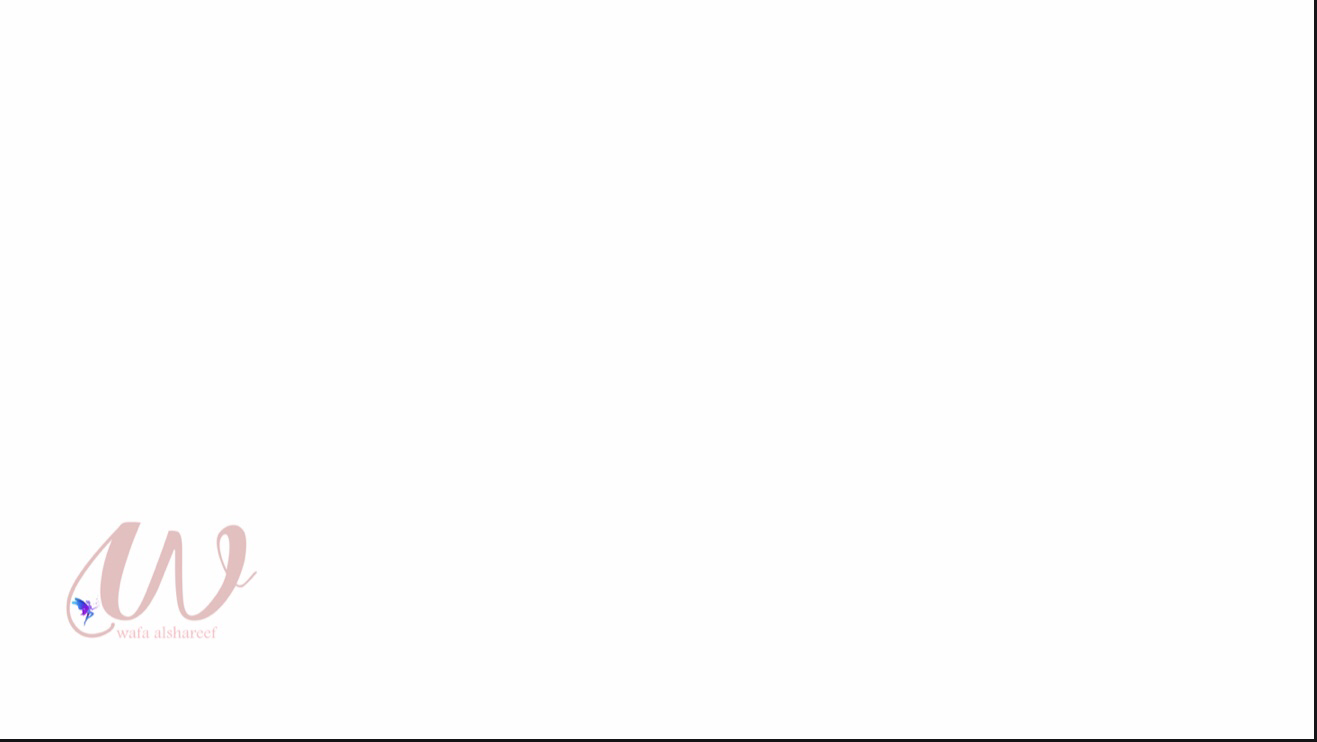 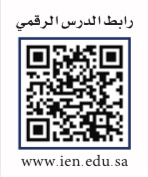 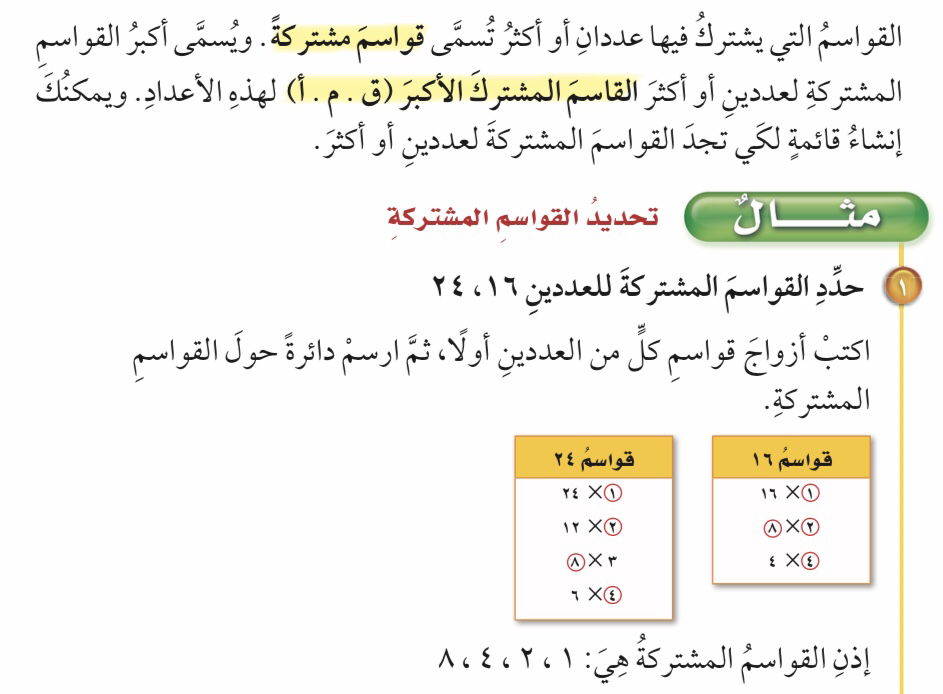 القاسم المشترك الأكبر
فكرة الدرس : 
أجد القاسم المشترك الأكبر لعددين أو اكثر 
المفردات :
شكل ڤن 
القاسم المشترك 
القاسم المشترك الأكبر (ق.م.أ)
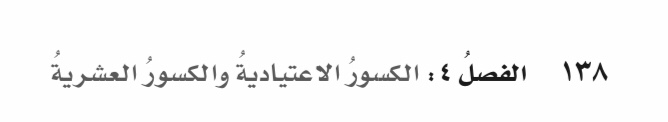 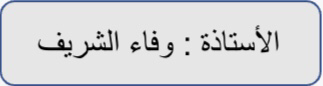 ٤-١
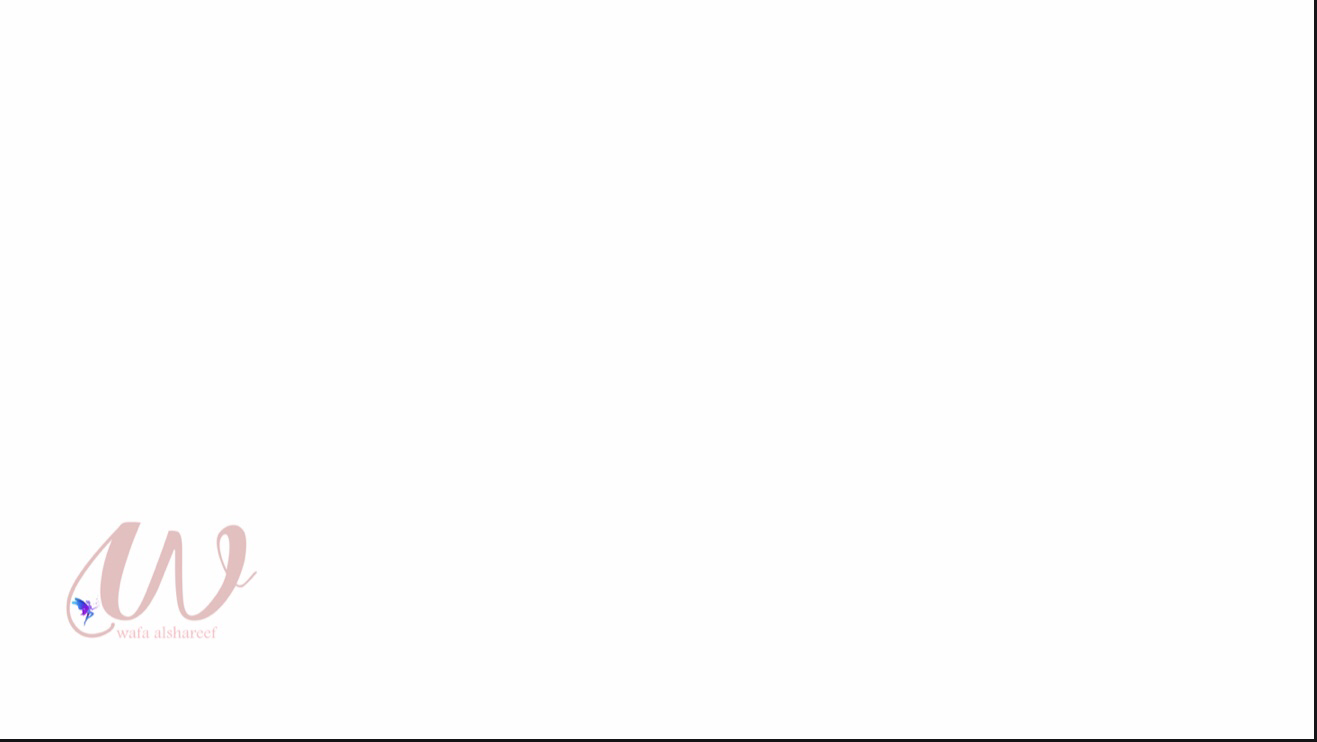 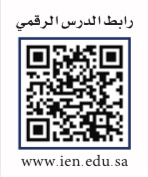 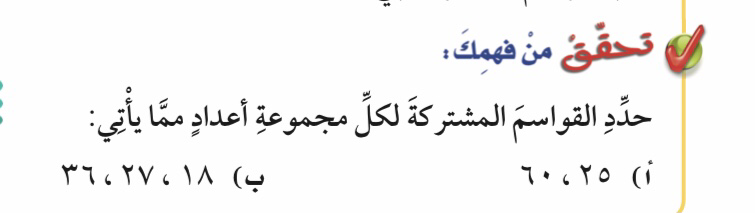 القاسم المشترك الأكبر
فكرة الدرس : 
أجد القاسم المشترك الأكبر لعددين أو اكثر 
المفردات :
شكل ڤن 
القاسم المشترك 
القاسم المشترك الأكبر (ق.م.أ)
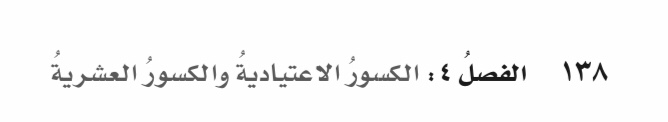 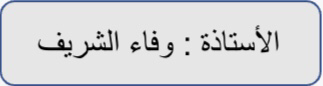 ٤-١
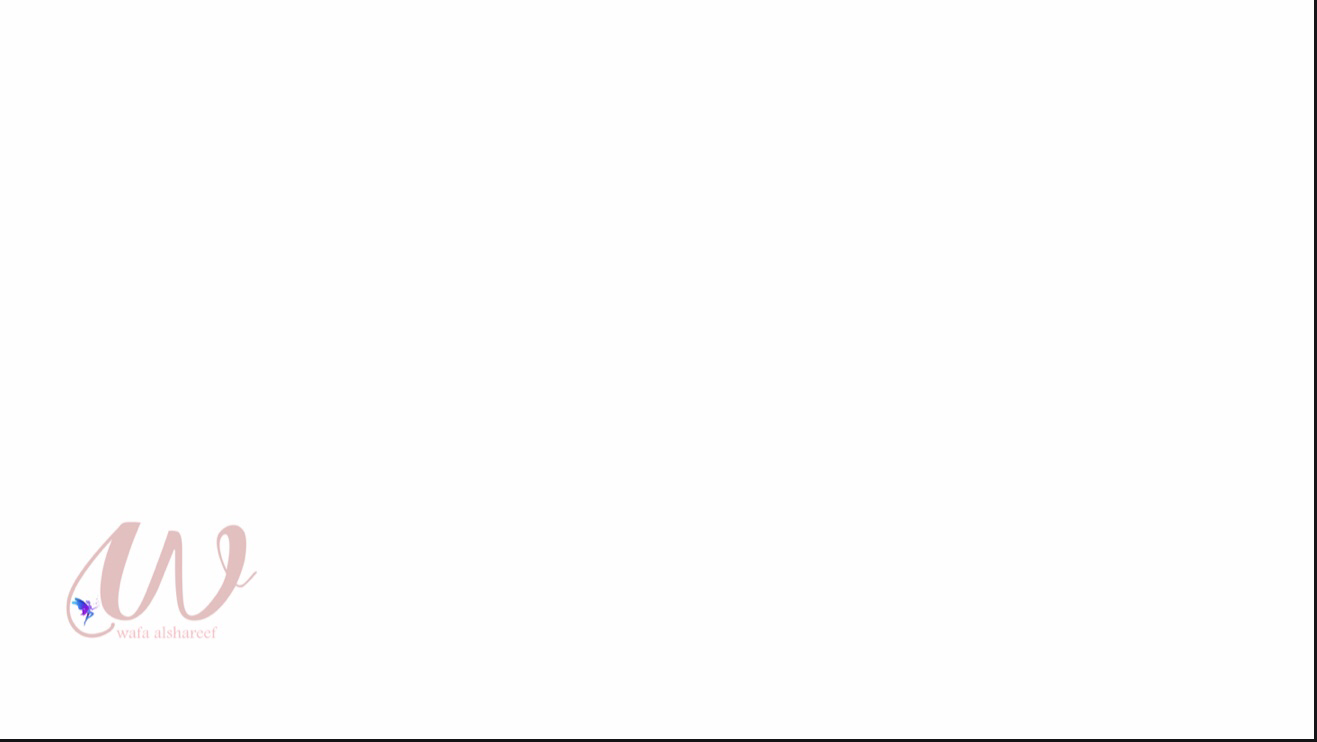 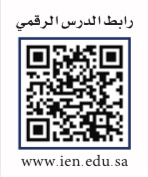 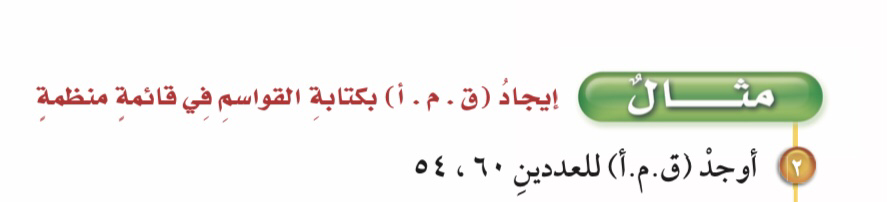 القاسم المشترك الأكبر
فكرة الدرس : 
أجد القاسم المشترك الأكبر لعددين أو اكثر 
المفردات :
شكل ڤن 
القاسم المشترك 
القاسم المشترك الأكبر (ق.م.أ)
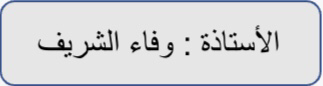 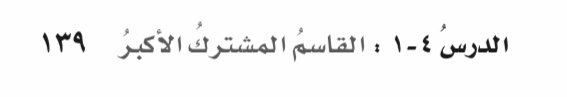 ٤-١
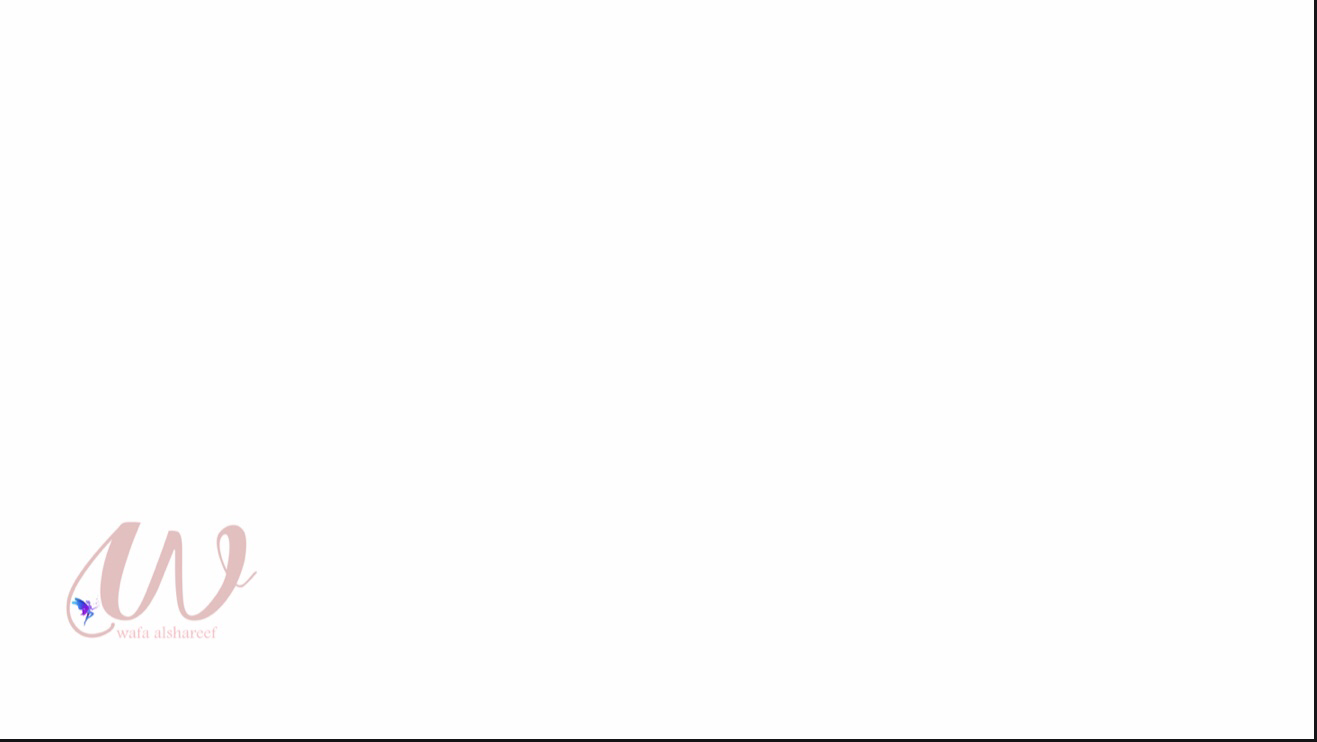 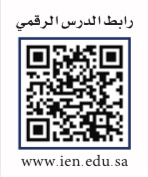 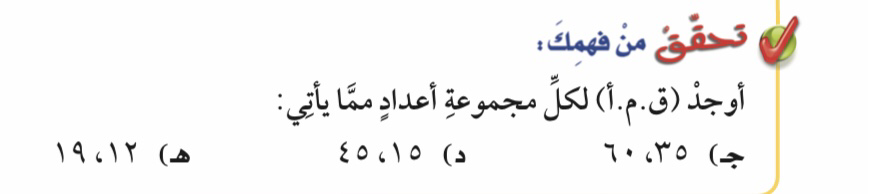 القاسم المشترك الأكبر
فكرة الدرس : 
أجد القاسم المشترك الأكبر لعددين أو اكثر 
المفردات :
شكل ڤن 
القاسم المشترك 
القاسم المشترك الأكبر (ق.م.أ)
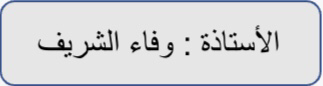 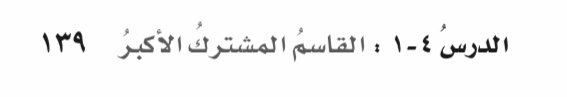 ٤-١
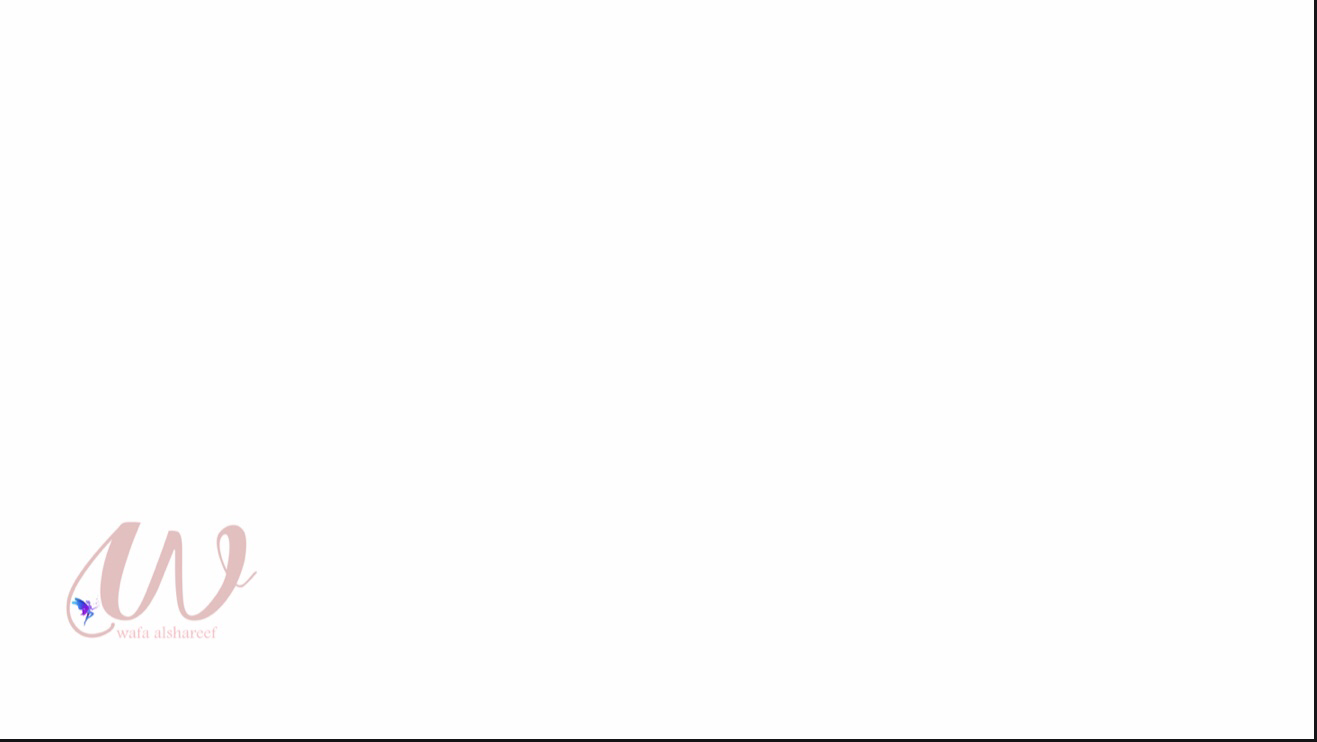 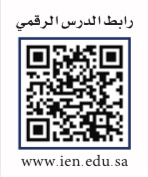 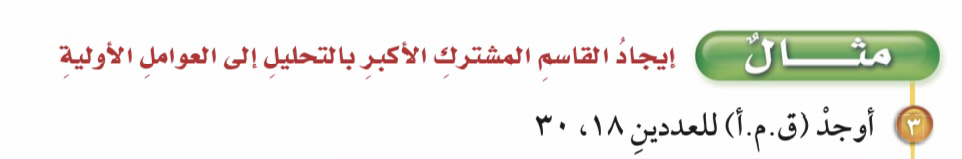 القاسم المشترك الأكبر
فكرة الدرس : 
أجد القاسم المشترك الأكبر لعددين أو اكثر 
المفردات :
شكل ڤن 
القاسم المشترك 
القاسم المشترك الأكبر (ق.م.أ)
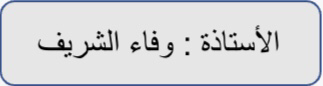 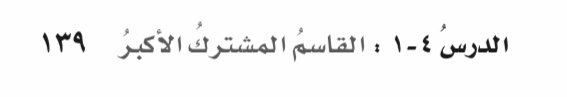 ٤-١
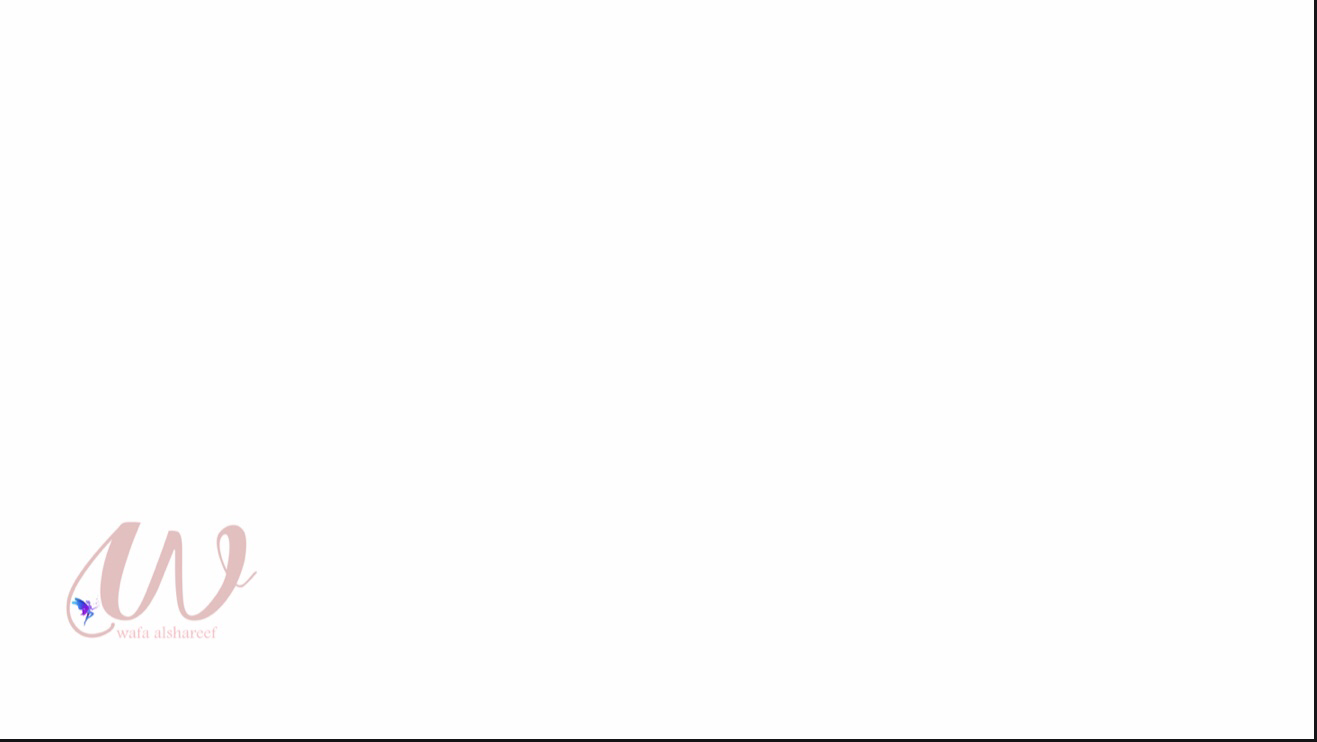 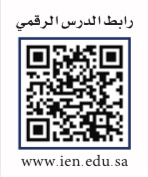 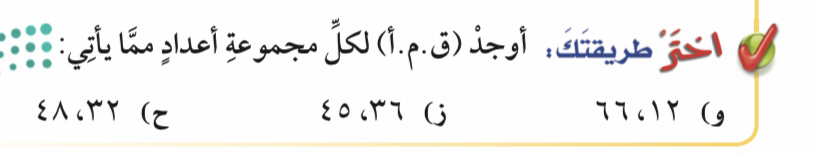 القاسم المشترك الأكبر
فكرة الدرس : 
أجد القاسم المشترك الأكبر لعددين أو اكثر 
المفردات :
شكل ڤن 
القاسم المشترك 
القاسم المشترك الأكبر (ق.م.أ)
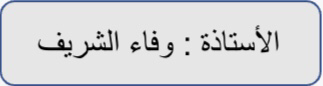 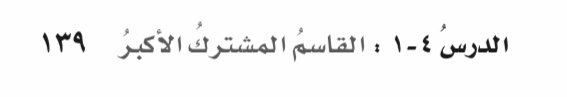 ٤-١
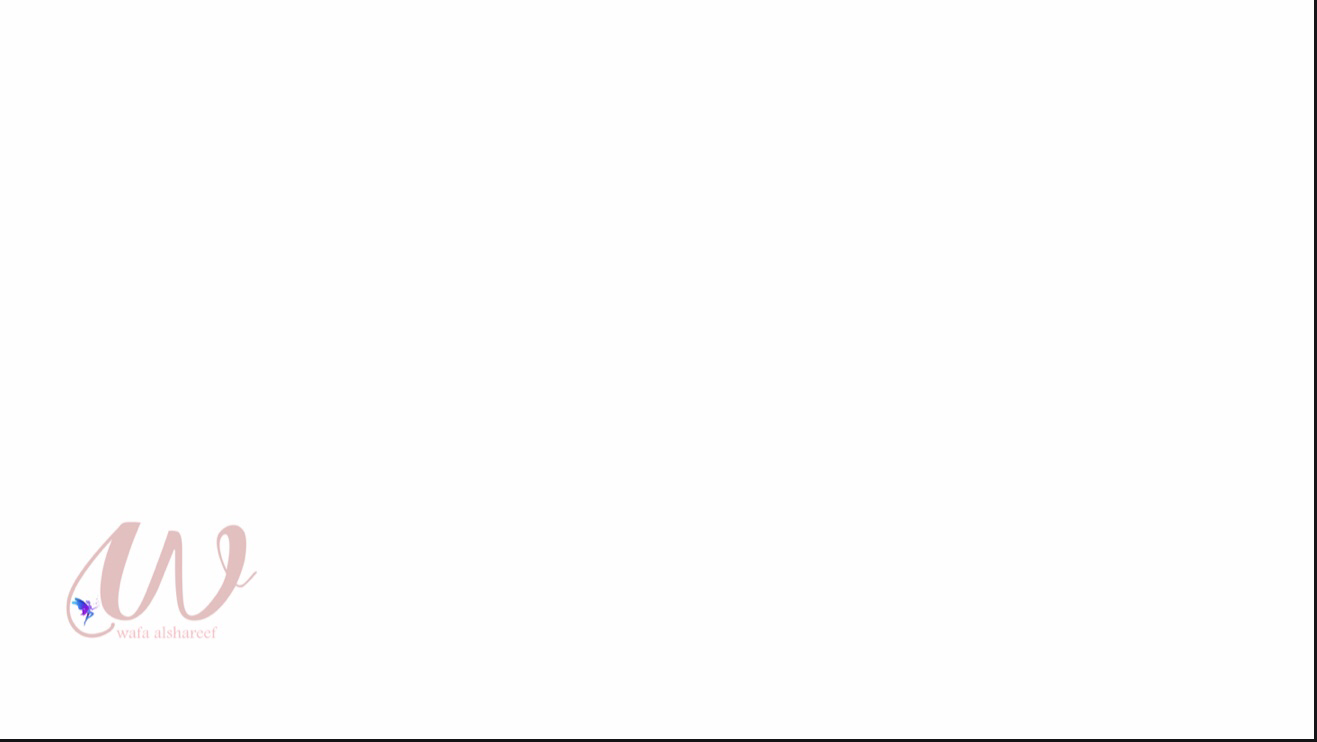 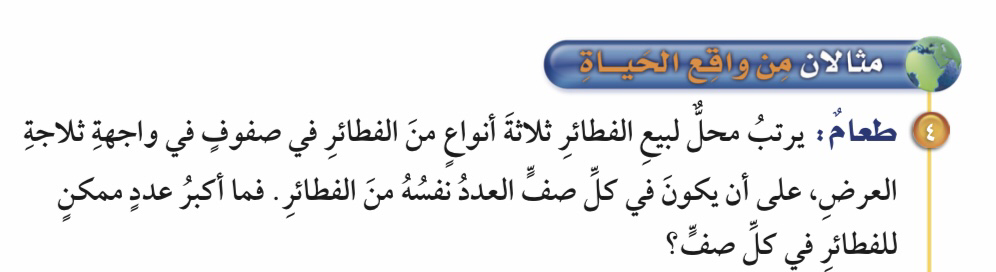 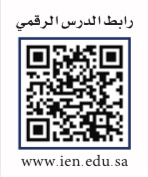 القاسم المشترك الأكبر
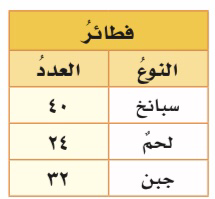 فكرة الدرس : 
أجد القاسم المشترك الأكبر لعددين أو اكثر 
المفردات :
شكل ڤن 
القاسم المشترك 
القاسم المشترك الأكبر (ق.م.أ)
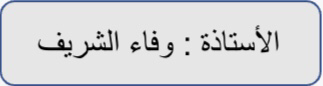 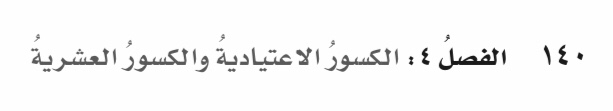 ٤-١
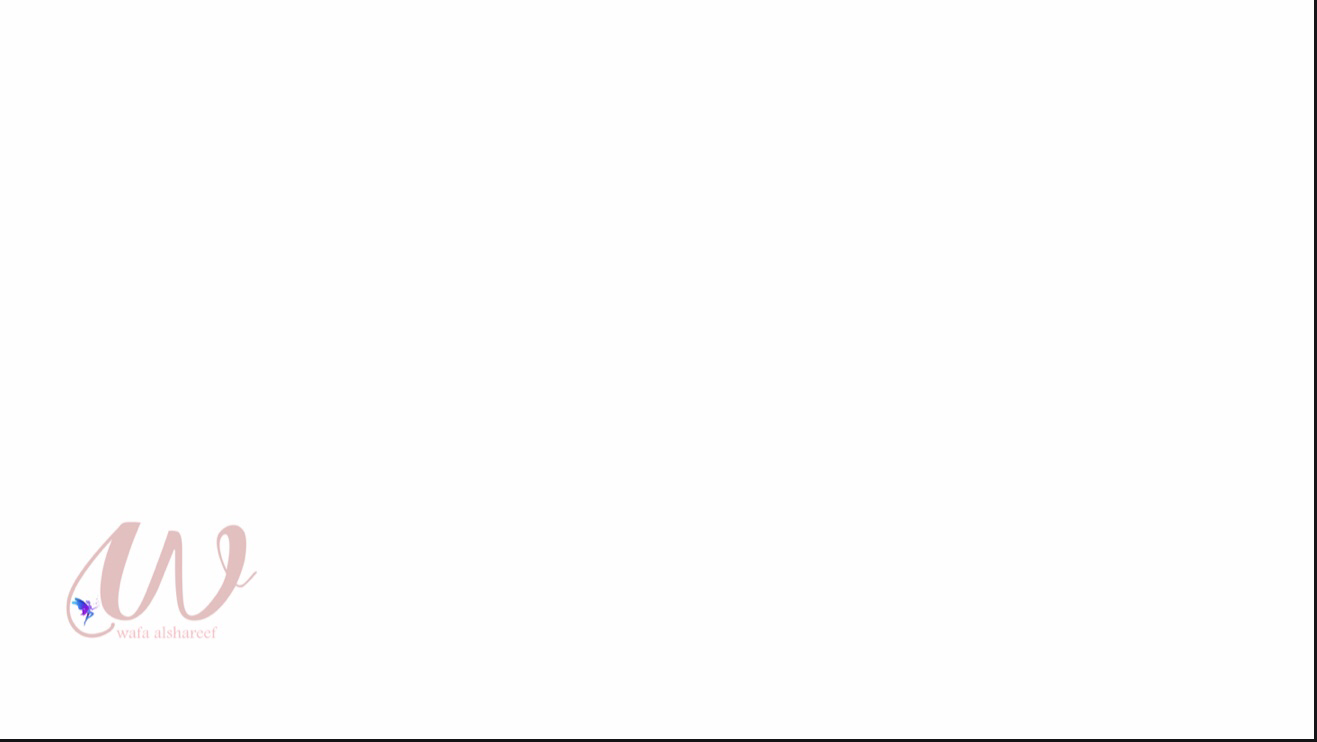 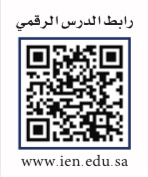 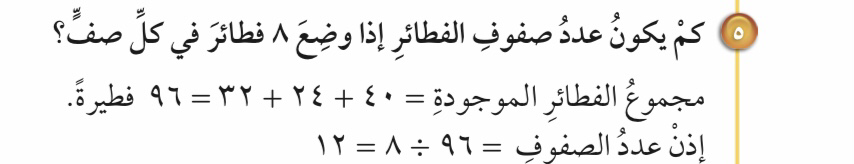 القاسم المشترك الأكبر
فكرة الدرس : 
أجد القاسم المشترك الأكبر لعددين أو اكثر 
المفردات :
شكل ڤن 
القاسم المشترك 
القاسم المشترك الأكبر (ق.م.أ)
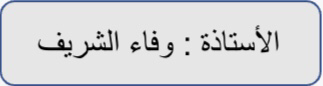 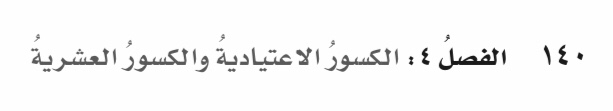 ٤-١
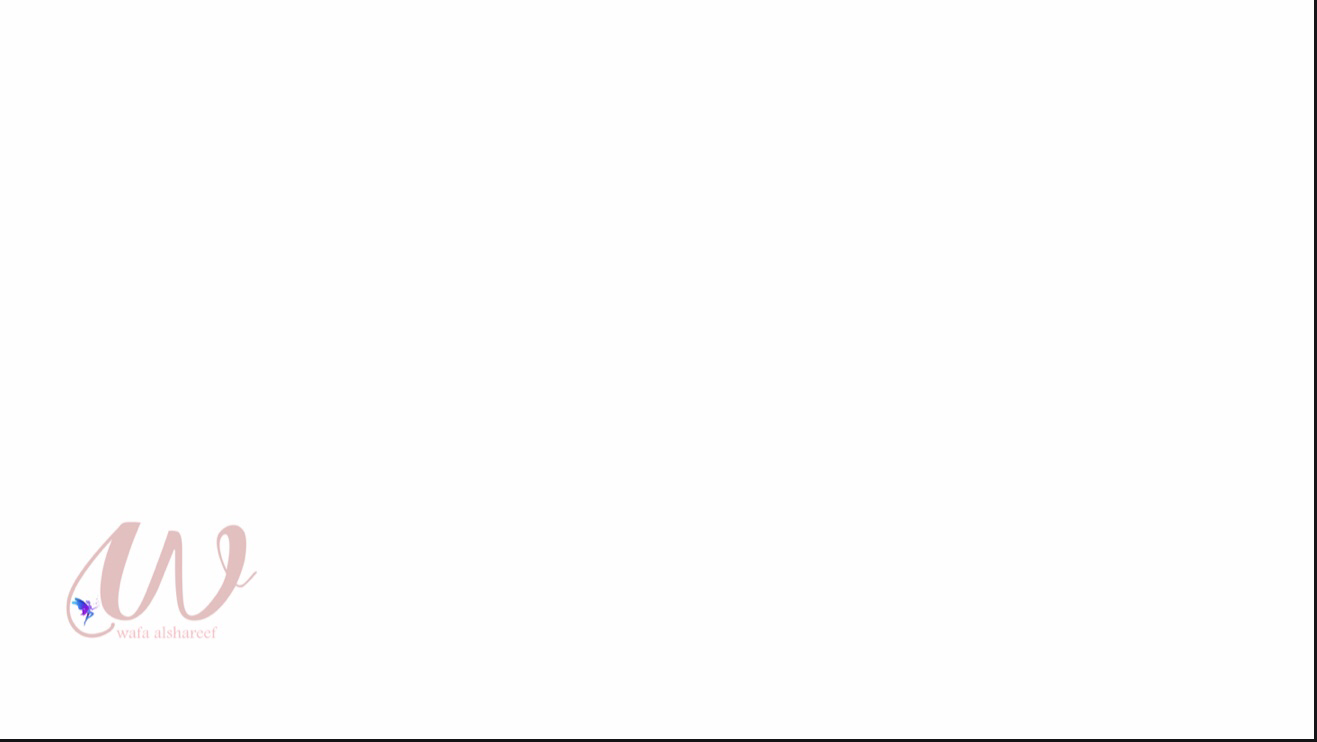 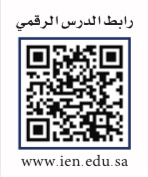 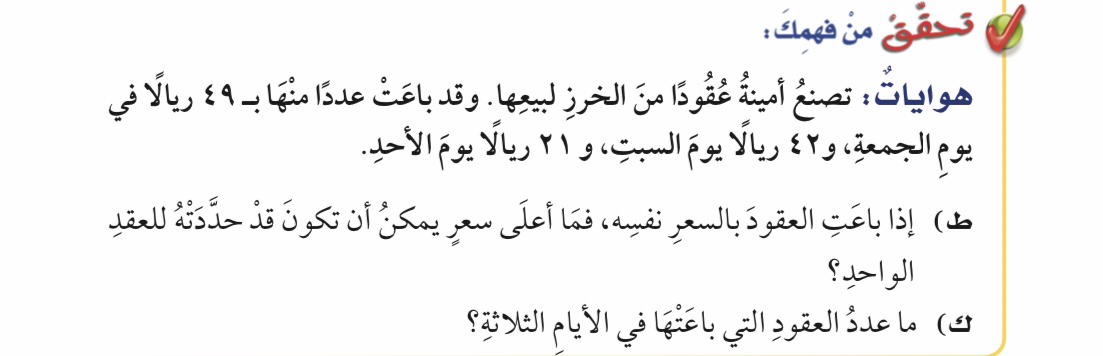 القاسم المشترك الأكبر
فكرة الدرس : 
أجد القاسم المشترك الأكبر لعددين أو اكثر 
المفردات :
شكل ڤن 
القاسم المشترك 
القاسم المشترك الأكبر (ق.م.أ)
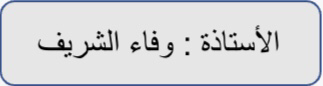 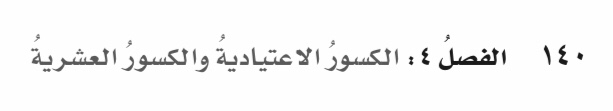 ٤-١
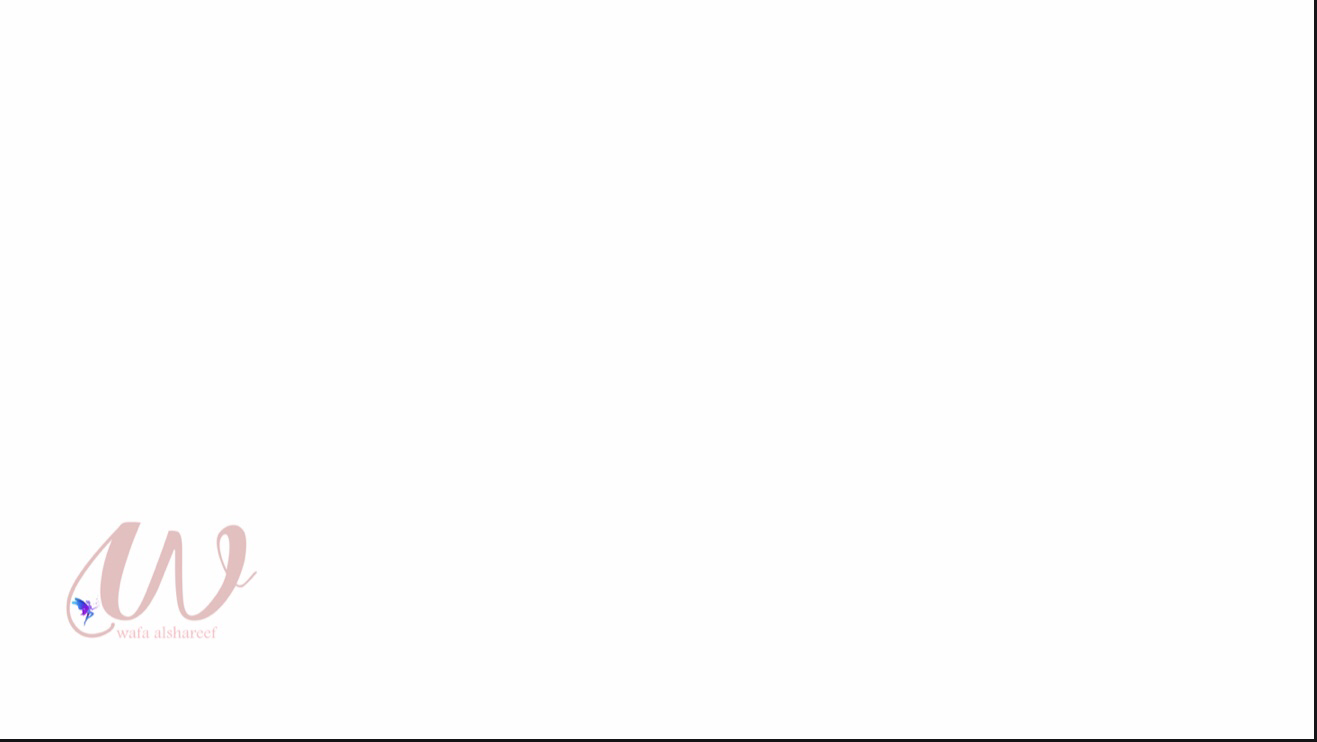 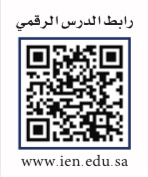 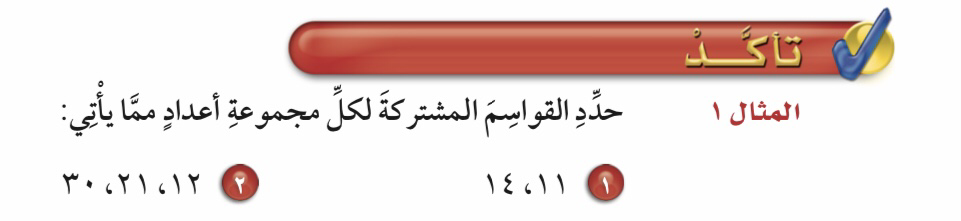 القاسم المشترك الأكبر
فكرة الدرس : 
أجد القاسم المشترك الأكبر لعددين أو اكثر 
المفردات :
شكل ڤن 
القاسم المشترك 
القاسم المشترك الأكبر (ق.م.أ)
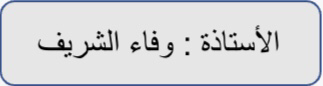 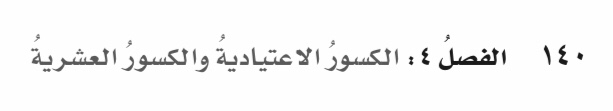 ٤-١
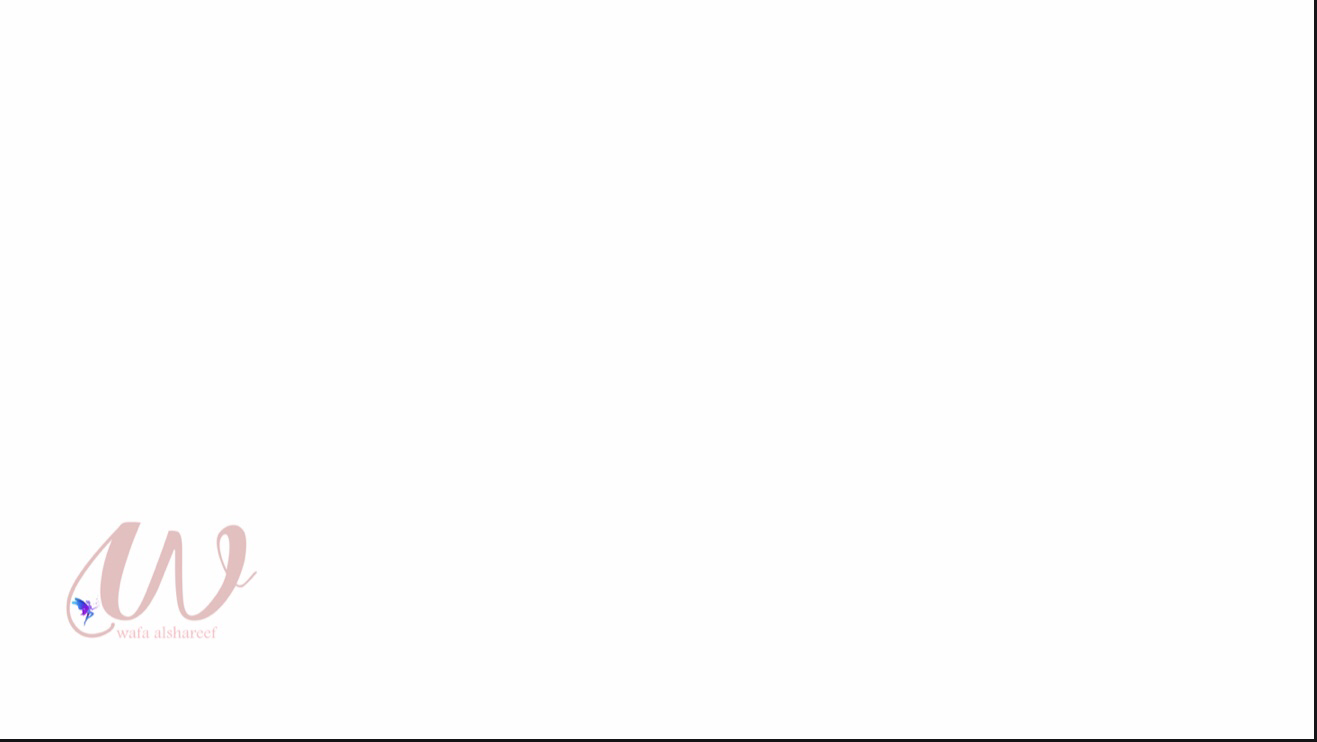 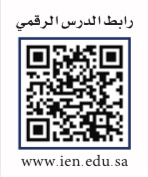 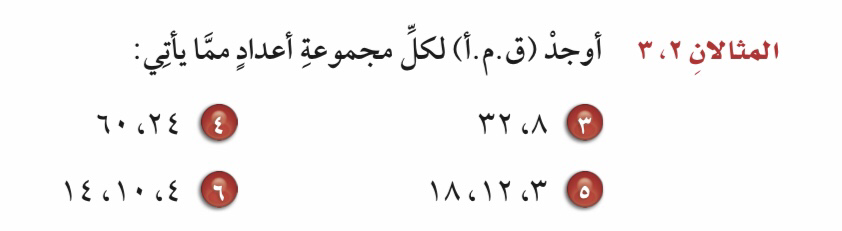 القاسم المشترك الأكبر
فكرة الدرس : 
أجد القاسم المشترك الأكبر لعددين أو اكثر 
المفردات :
شكل ڤن 
القاسم المشترك 
القاسم المشترك الأكبر (ق.م.أ)
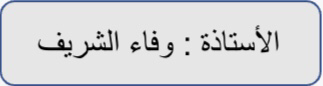 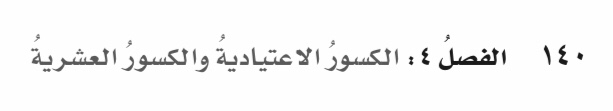 ٤-١
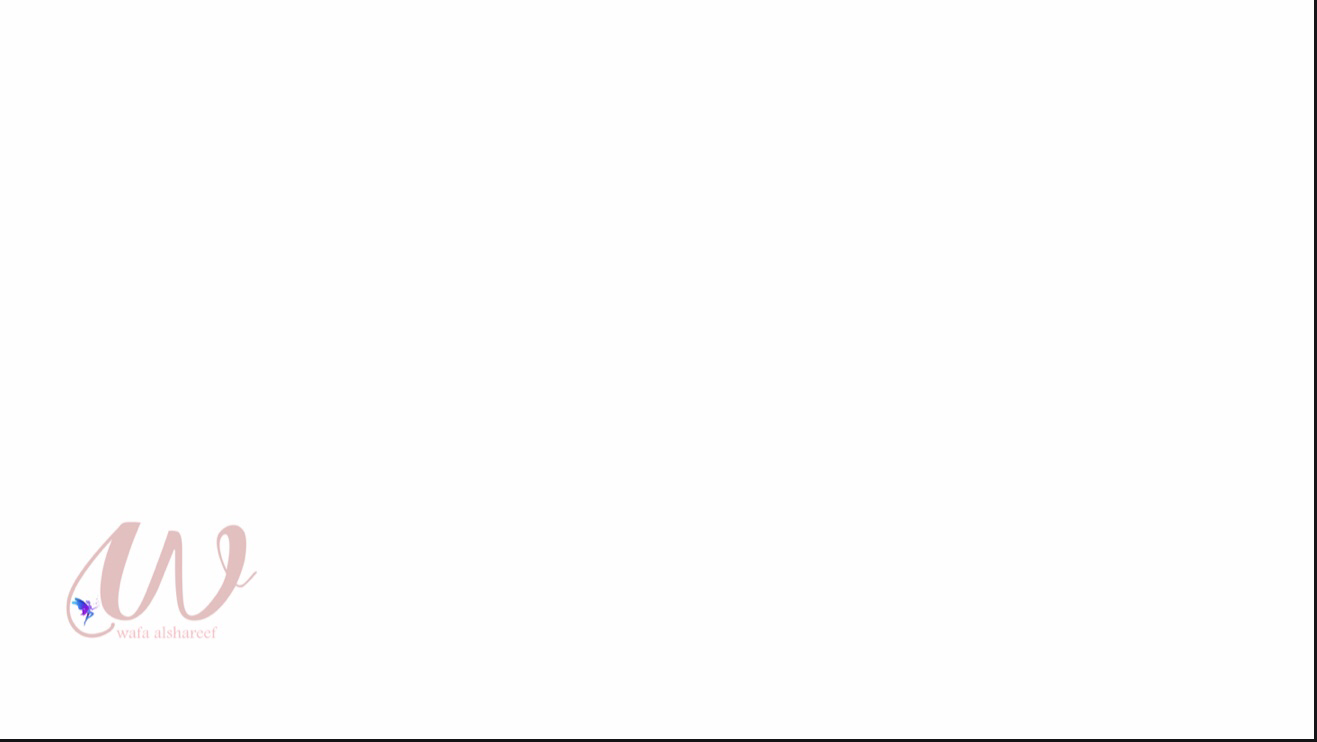 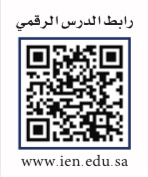 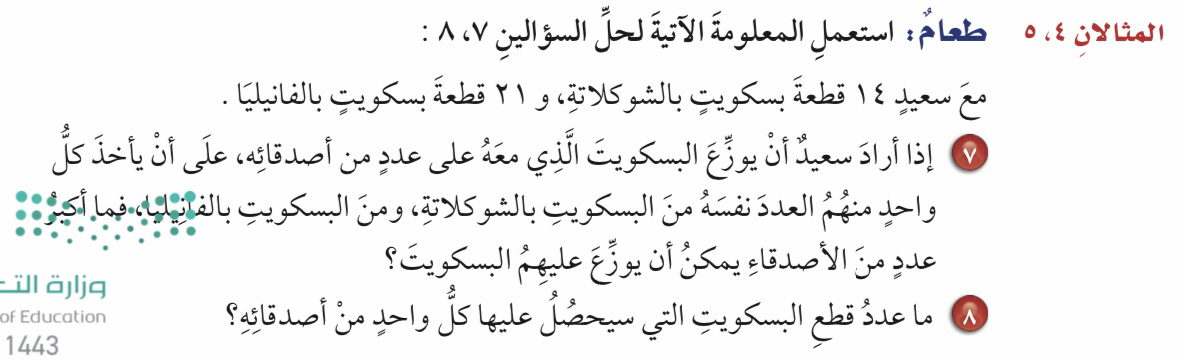 القاسم المشترك الأكبر
فكرة الدرس : 
أجد القاسم المشترك الأكبر لعددين أو اكثر 
المفردات :
شكل ڤن 
القاسم المشترك 
القاسم المشترك الأكبر (ق.م.أ)
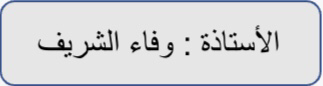 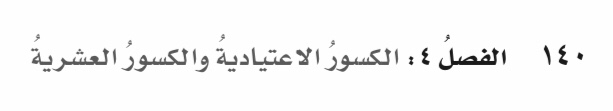 ٤-١
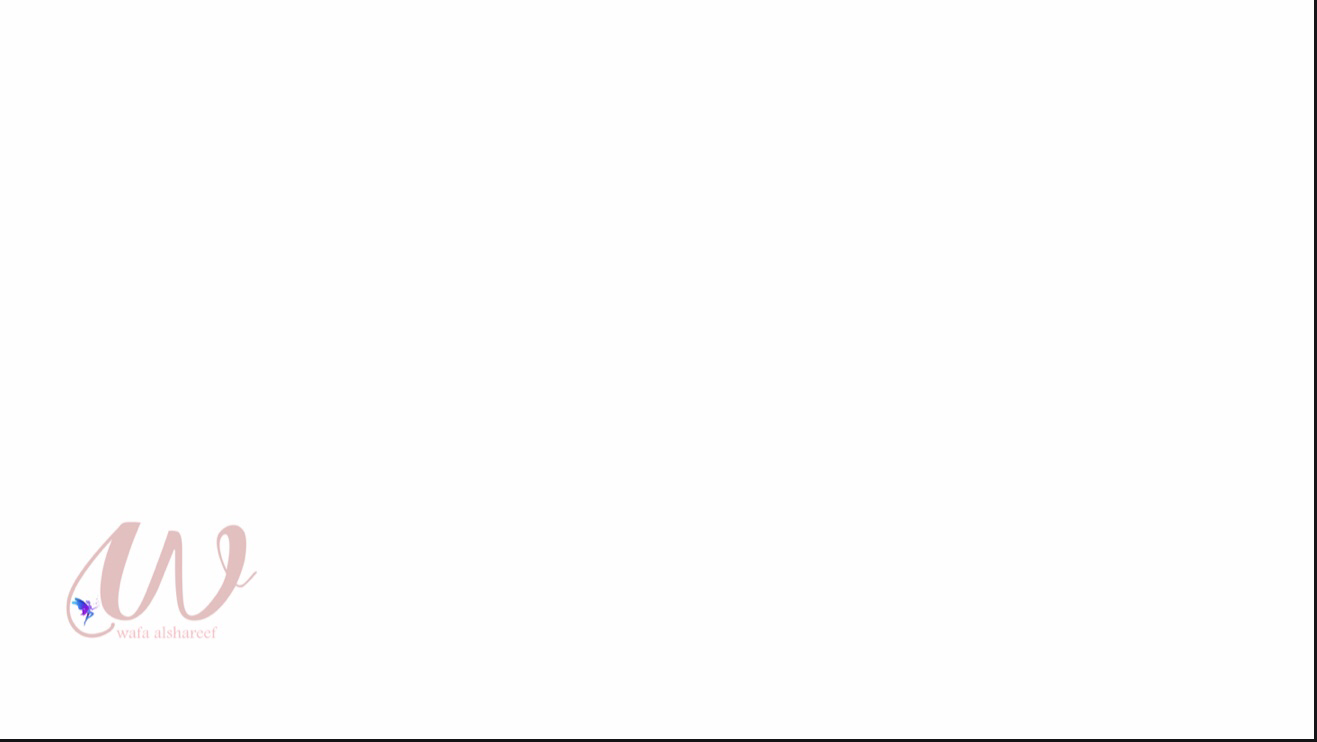 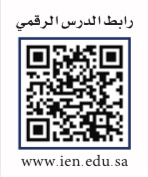 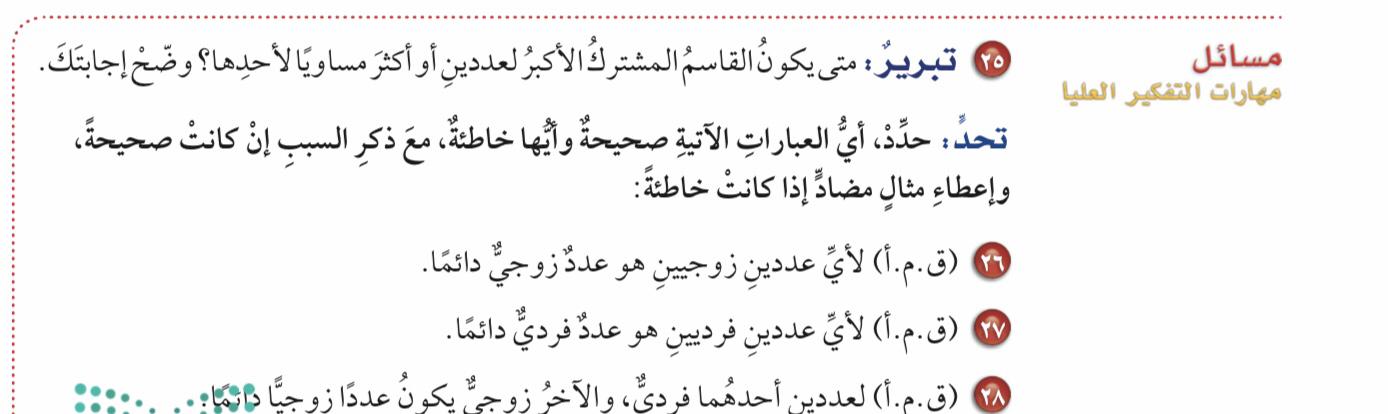 القاسم المشترك الأكبر
فكرة الدرس : 
أجد القاسم المشترك الأكبر لعددين أو اكثر 
المفردات :
شكل ڤن 
القاسم المشترك 
القاسم المشترك الأكبر (ق.م.أ)
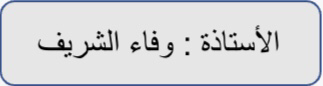 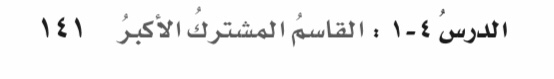 ٤-١
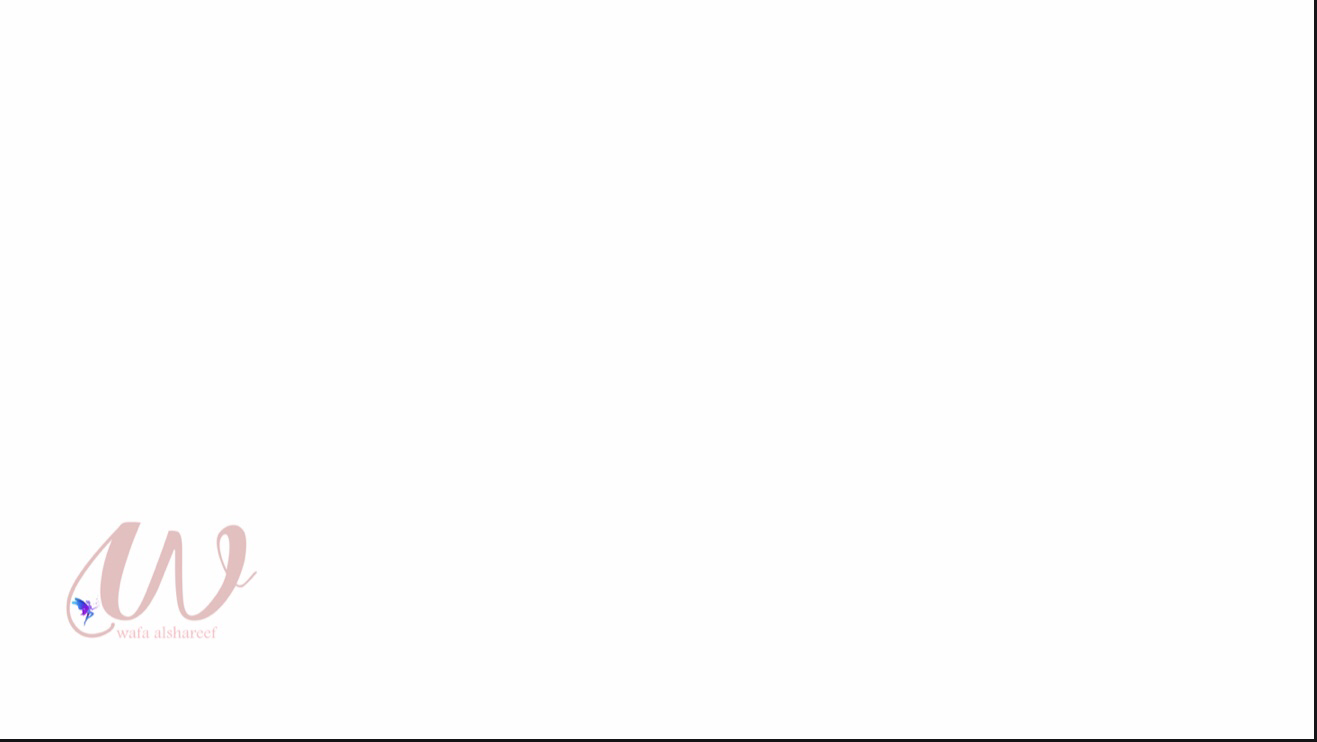 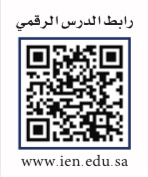 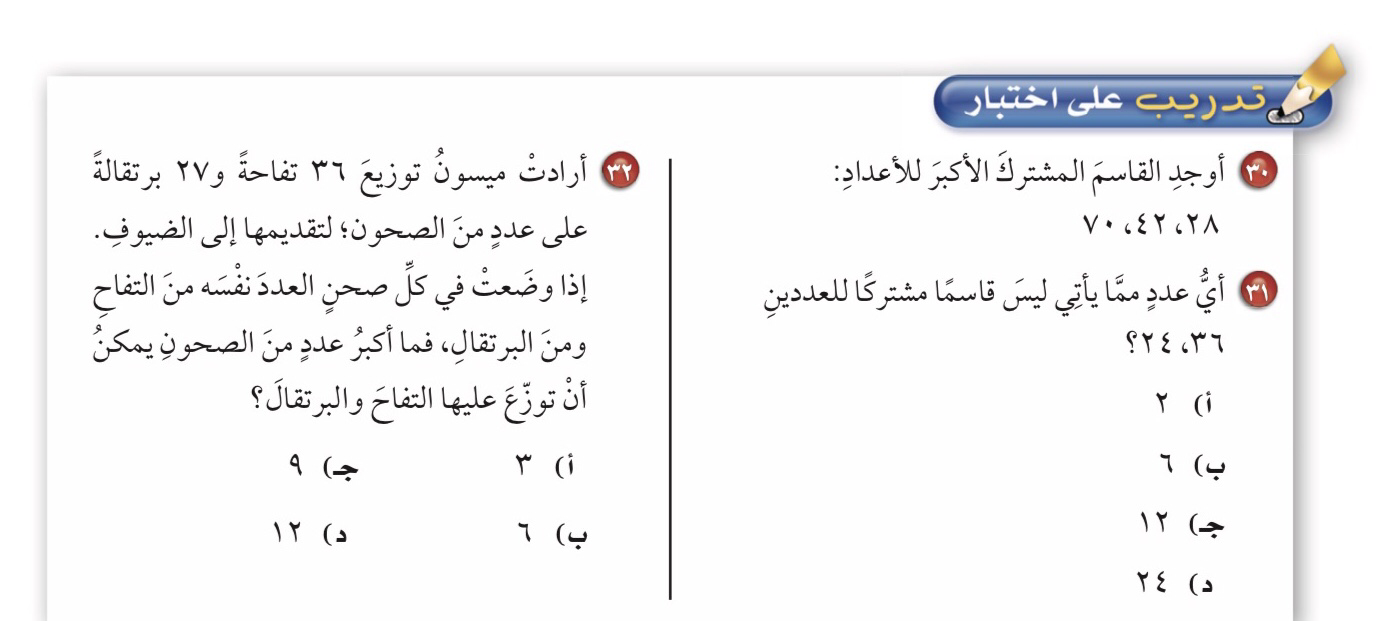 القاسم المشترك الأكبر
فكرة الدرس : 
أجد القاسم المشترك الأكبر لعددين أو اكثر 
المفردات :
شكل ڤن 
القاسم المشترك 
القاسم المشترك الأكبر (ق.م.أ)
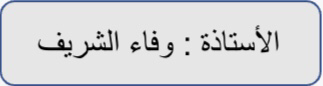 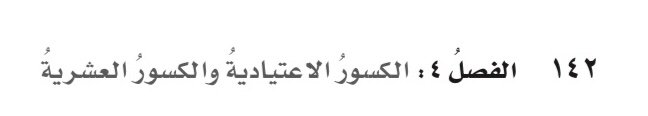 ٤-١
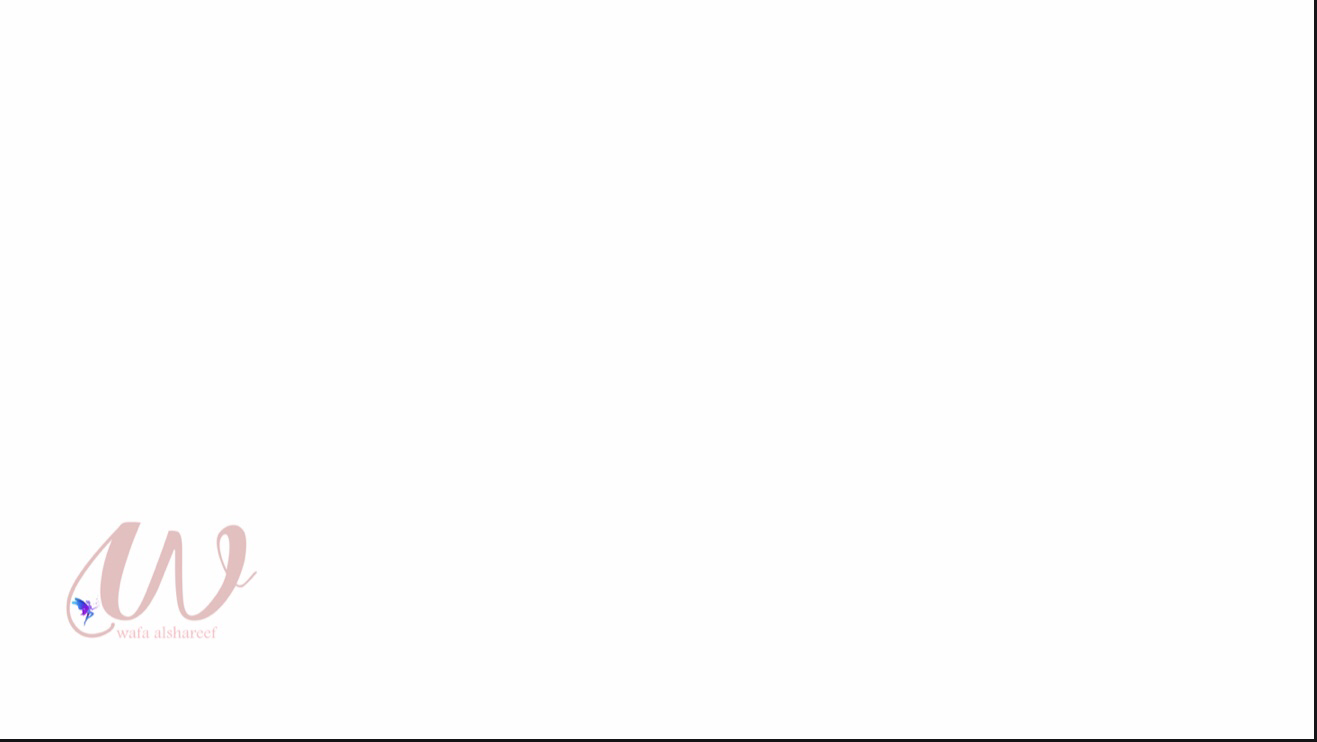 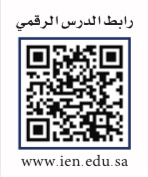 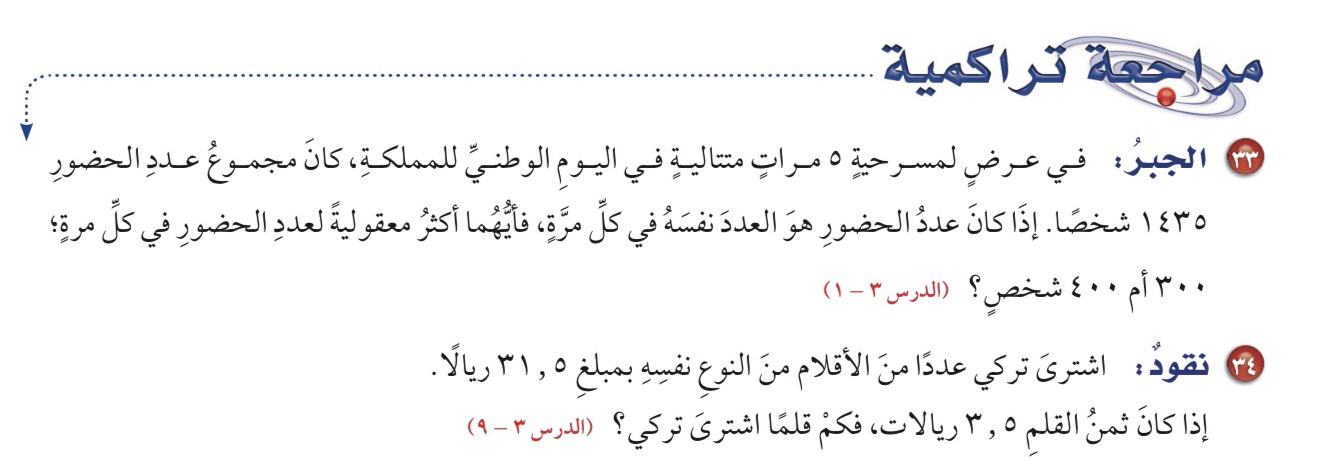 القاسم المشترك الأكبر
فكرة الدرس : 
أجد القاسم المشترك الأكبر لعددين أو اكثر 
المفردات :
شكل ڤن 
القاسم المشترك 
القاسم المشترك الأكبر (ق.م.أ)
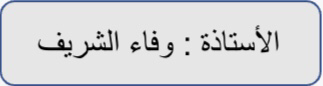 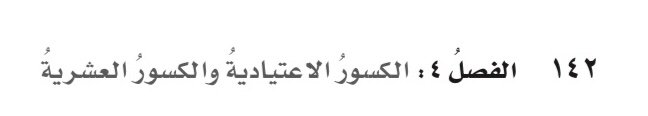 ٤-١
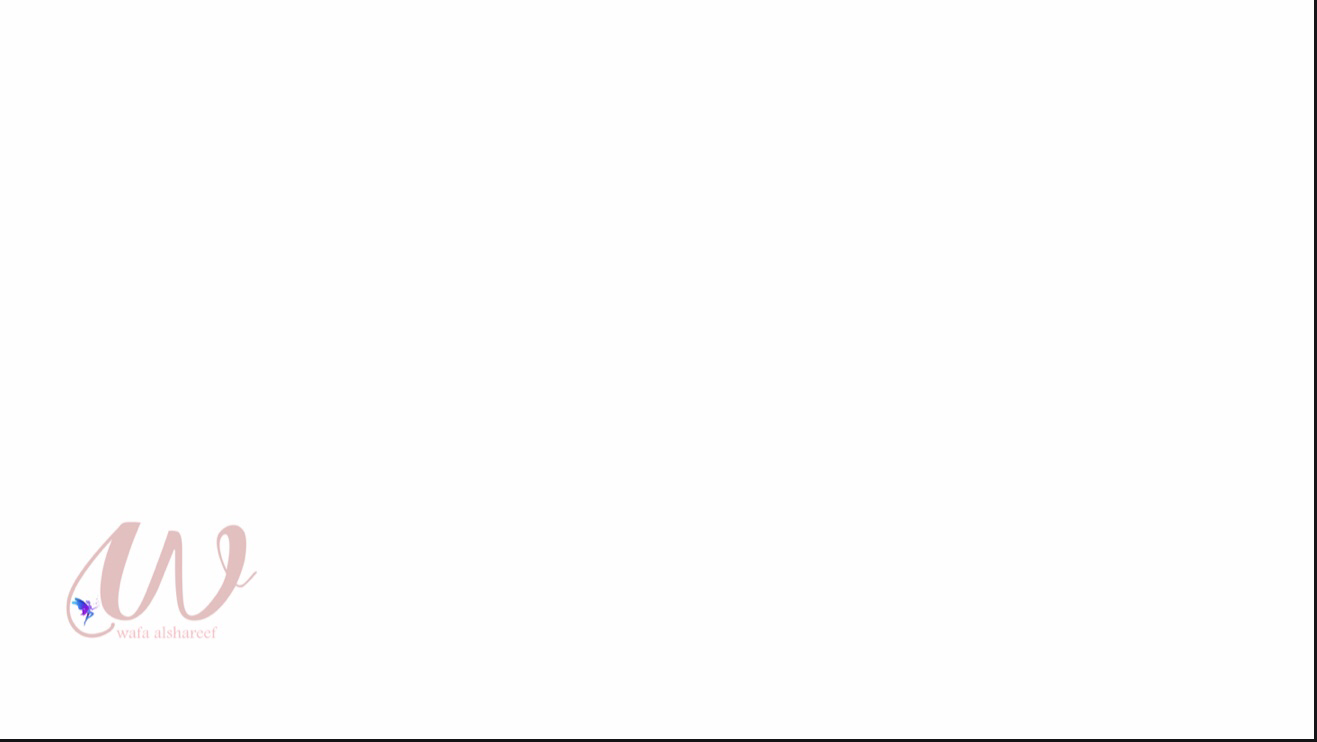 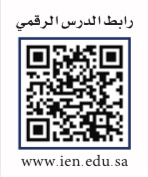 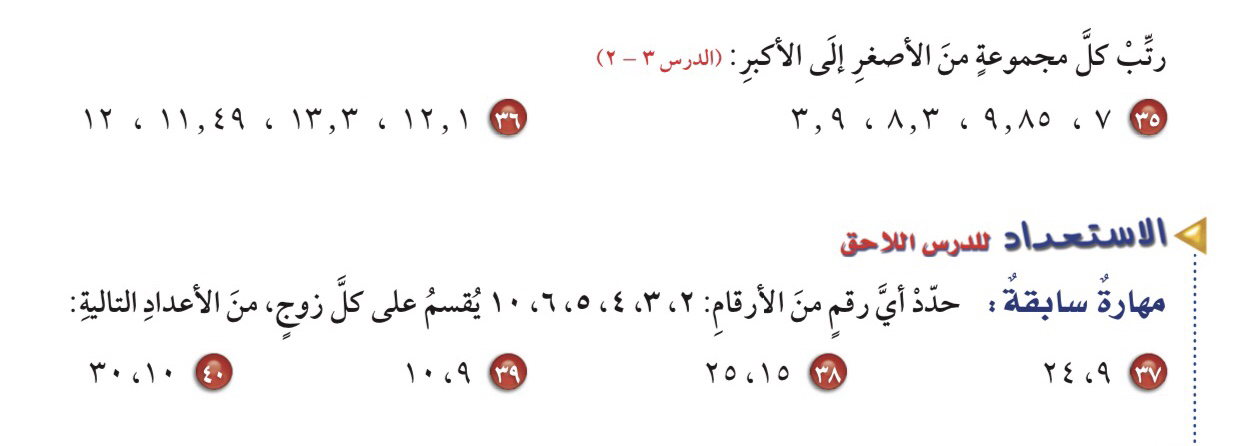 القاسم المشترك الأكبر
فكرة الدرس : 
أجد القاسم المشترك الأكبر لعددين أو اكثر 
المفردات :
شكل ڤن 
القاسم المشترك 
القاسم المشترك الأكبر (ق.م.أ)
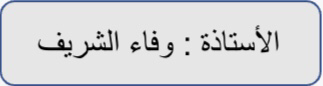 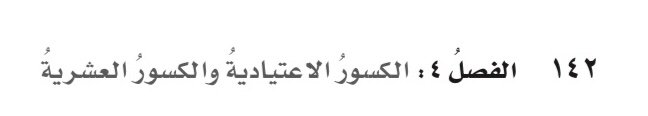 ٤-١
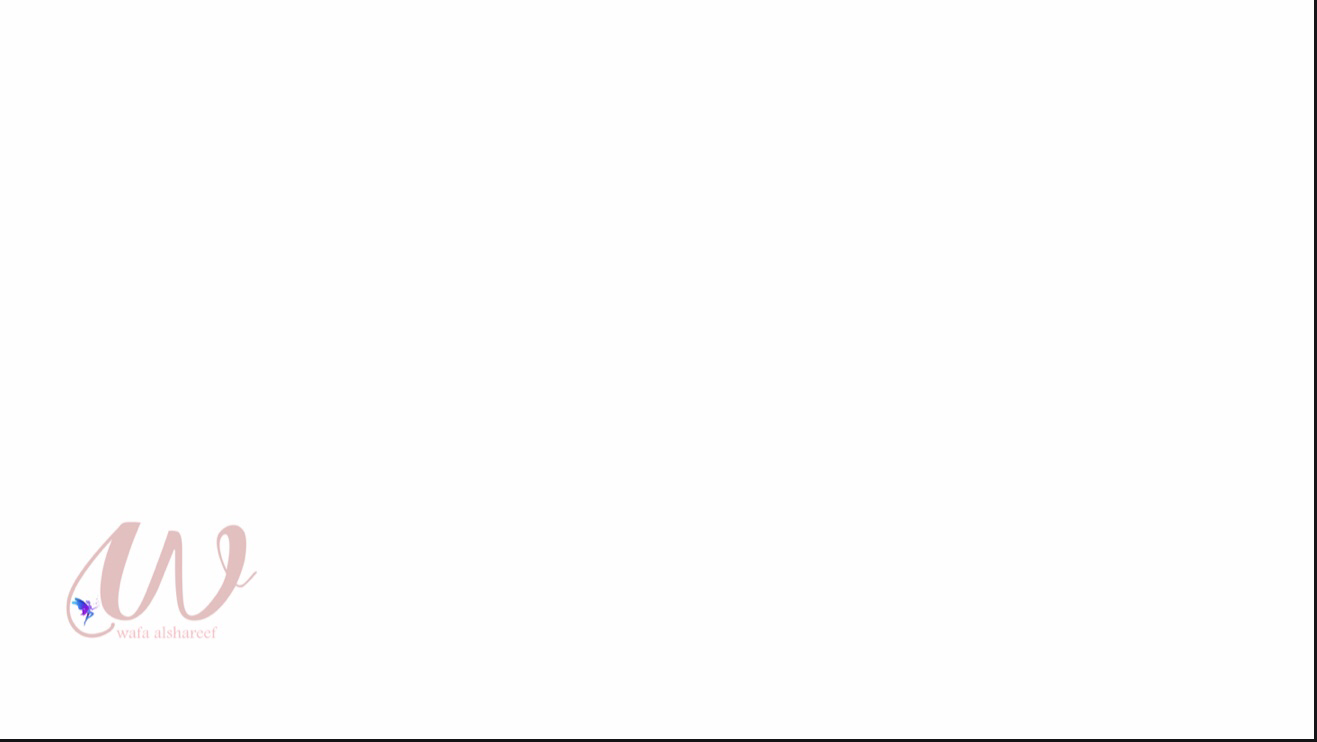 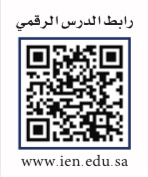 القاسم المشترك الأكبر
فكرة الدرس : 
أجد القاسم المشترك الأكبر لعددين أو اكثر 
المفردات :
شكل ڤن 
القاسم المشترك 
القاسم المشترك الأكبر (ق.م.أ)
الواجب في المنصة
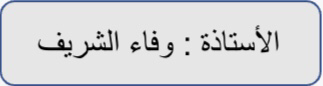 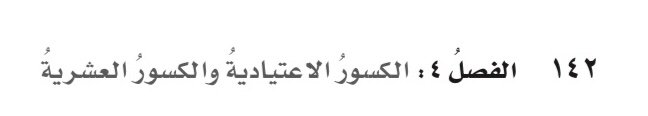